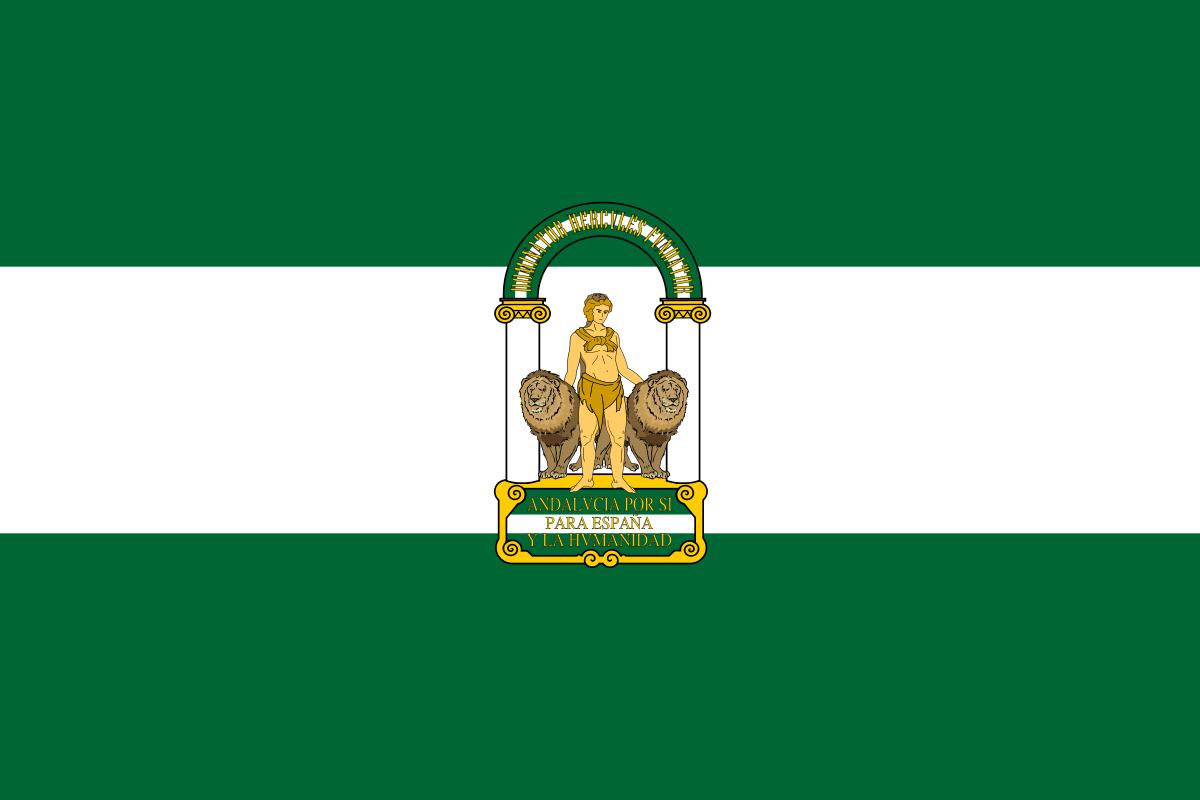 ANDALUCIA
Territorio
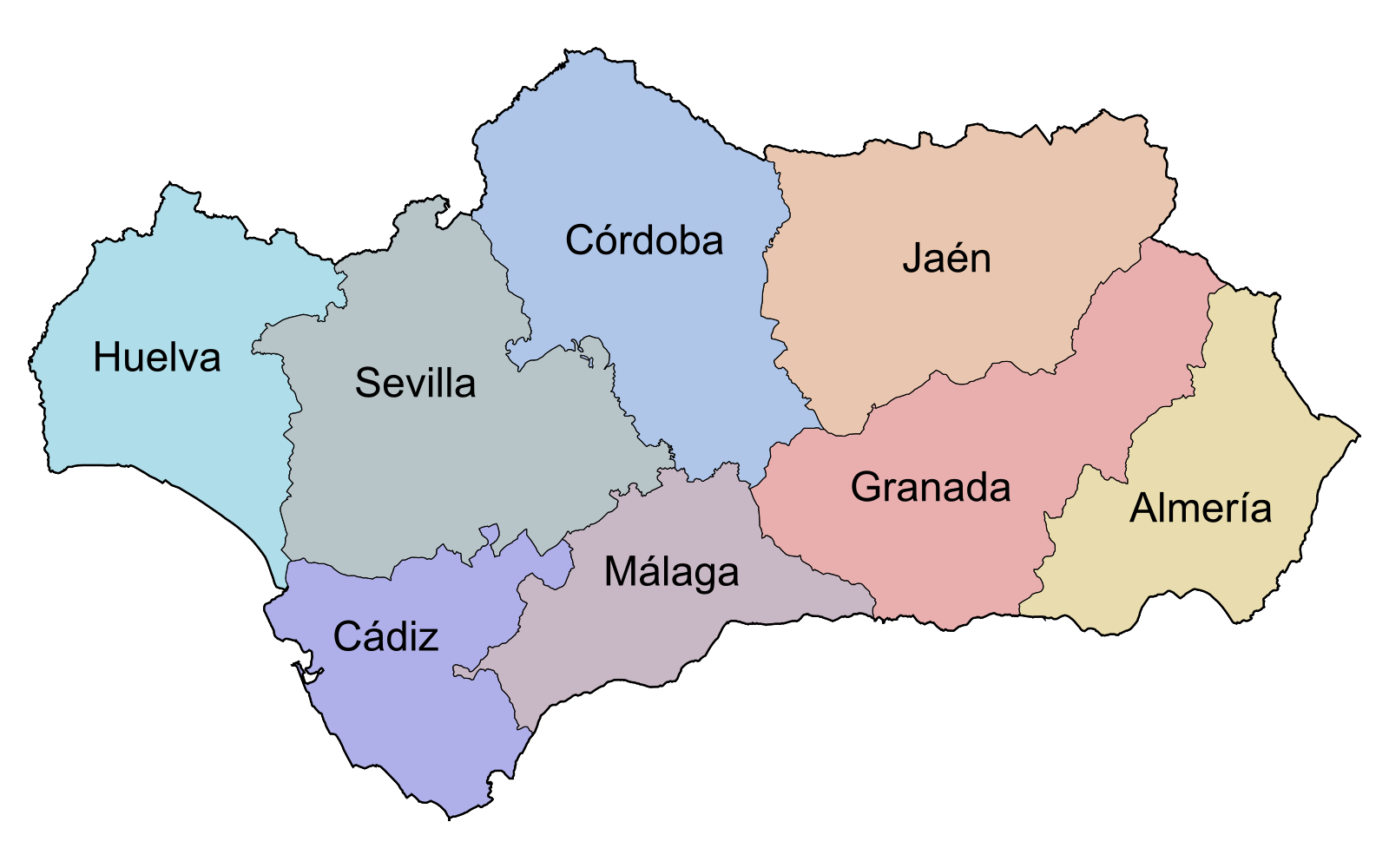 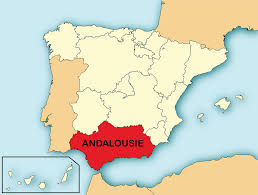 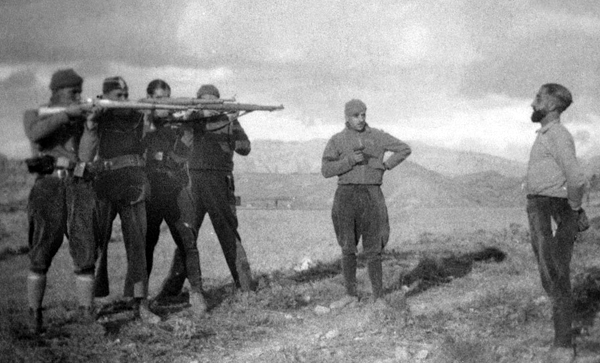 Historia
reconquista
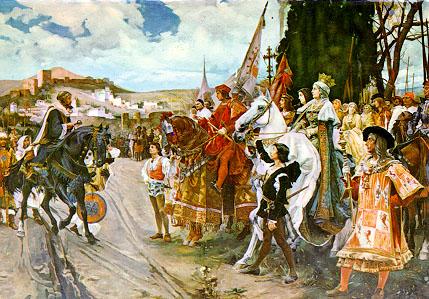 guerra civil
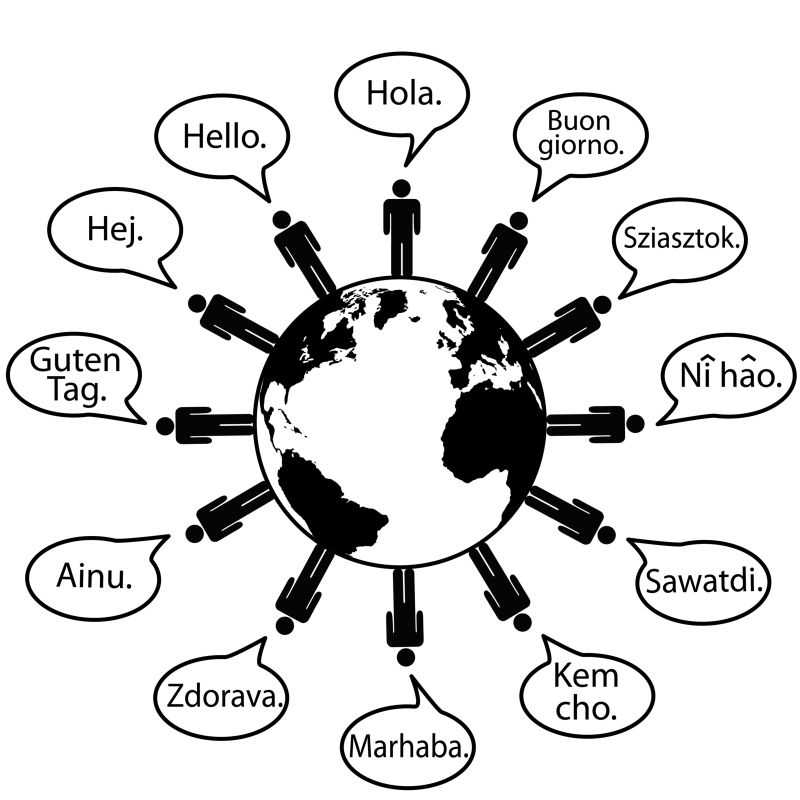 LENGUAS
Castellano
Arabe y Beréber
Dialecto Andaluz
SITIOS TURISTICOS
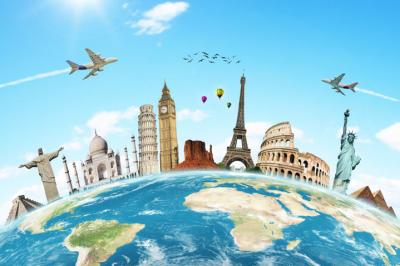 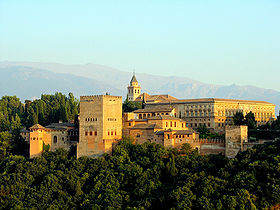 Alhamambra de Grenada
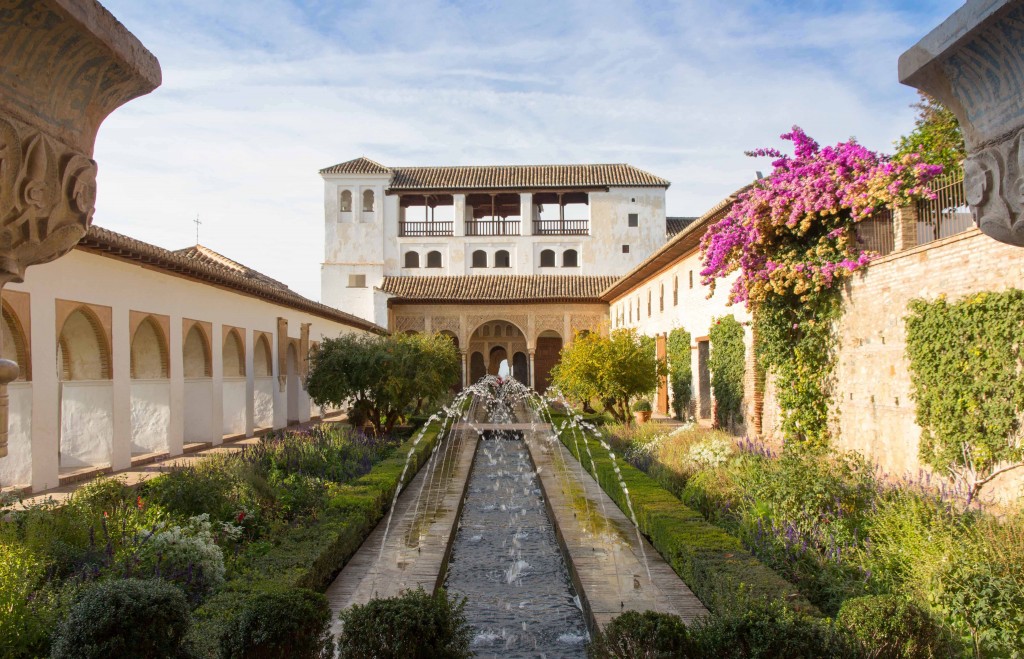 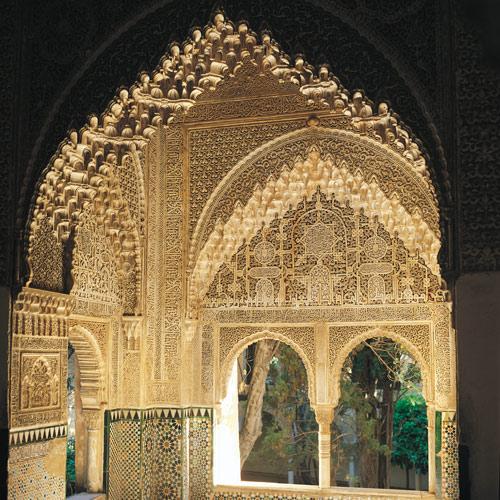 Hospital de las  “cincas llagas »
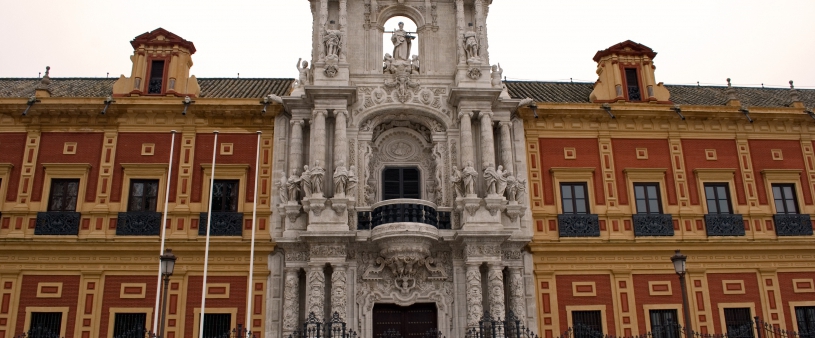 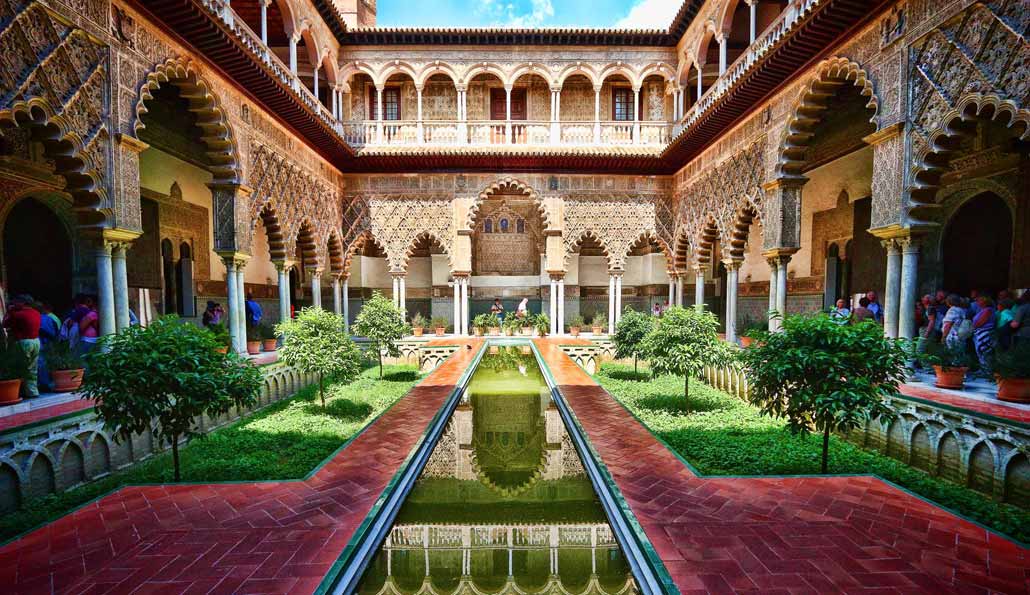 Real Alcazar de Sevilla
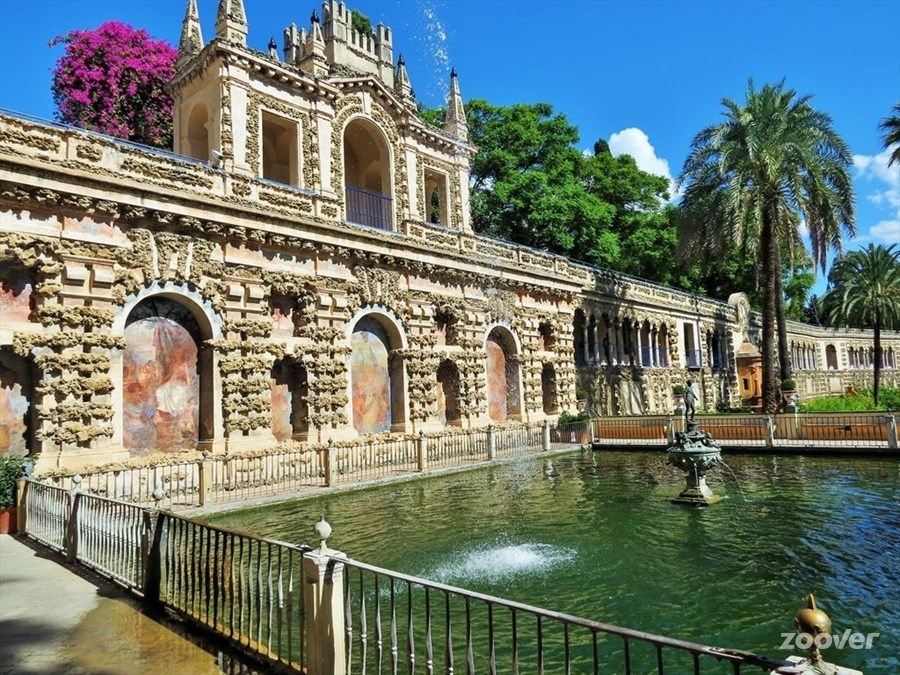 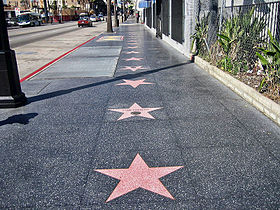 PERSONAJES FAMOSOS
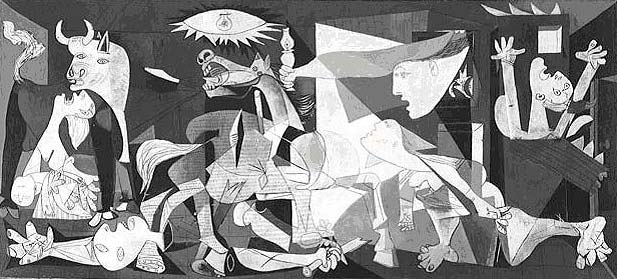 Pablo Picasso
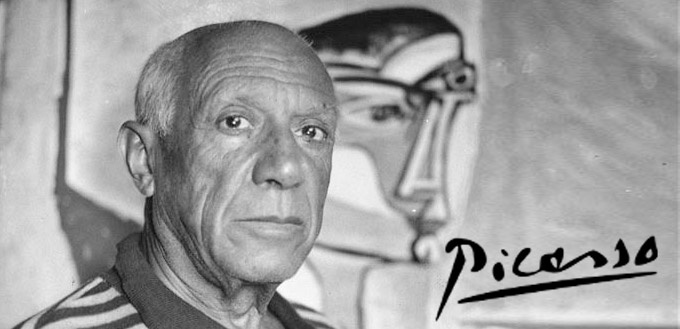 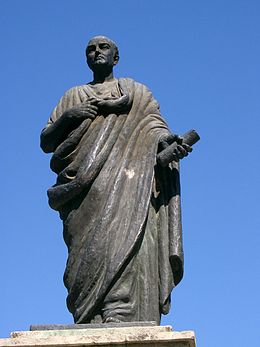 Seneca
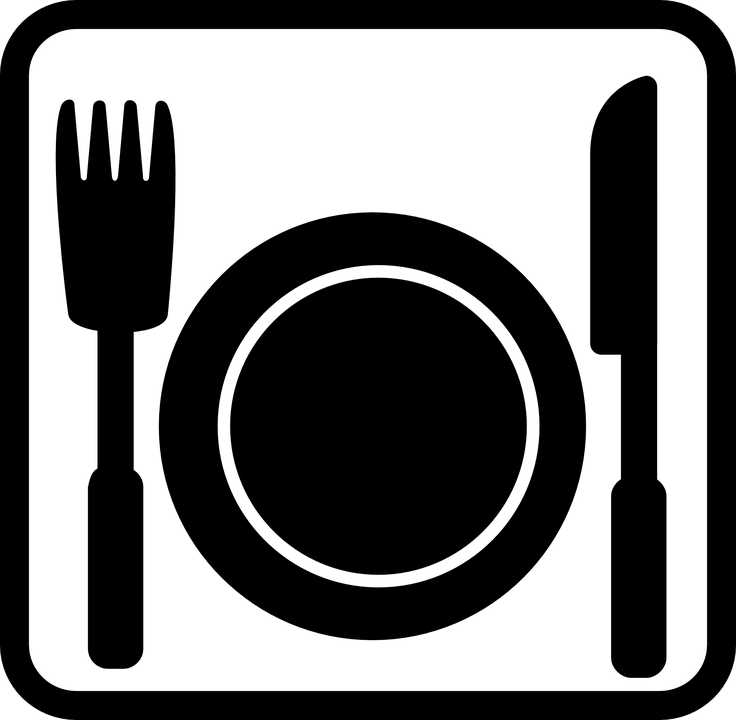 COMIDA
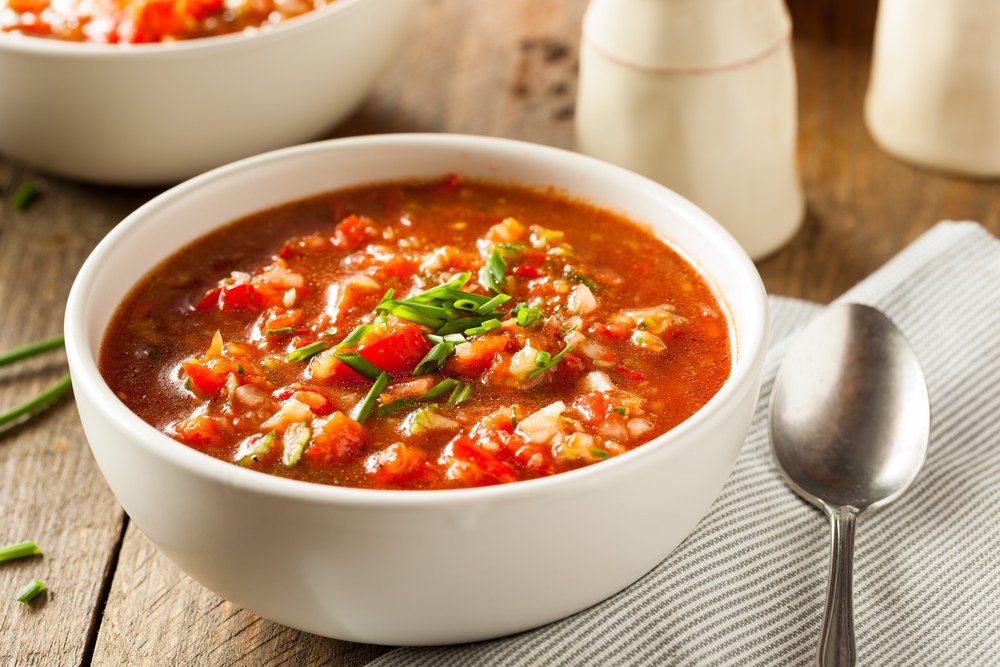 Gazpacho
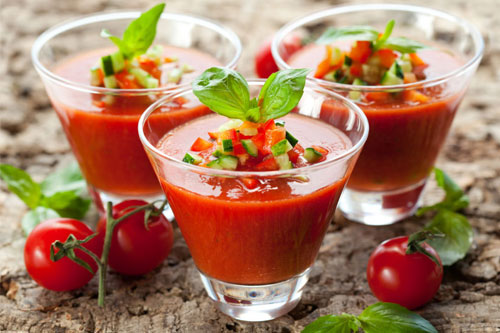 Pescado frito
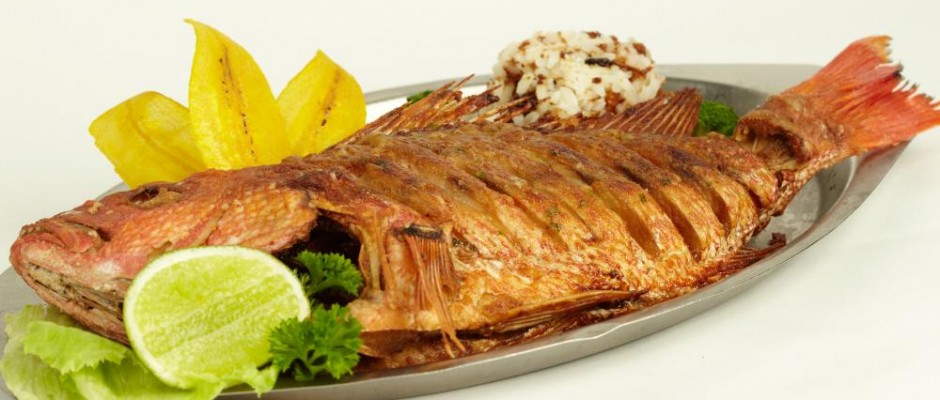 Tocino del cielo
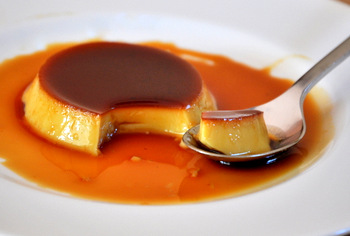 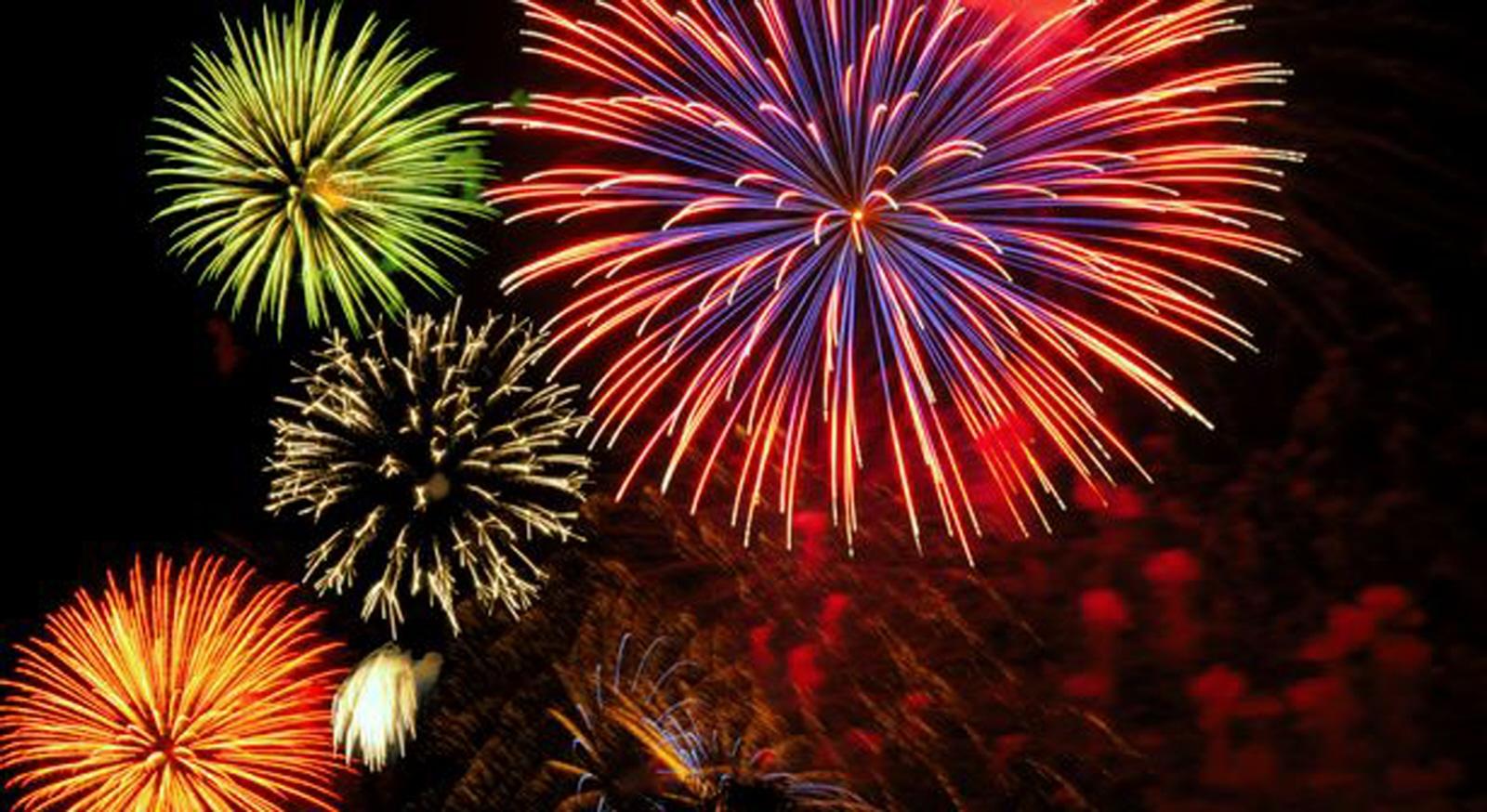 FIESTAS
Cruz de Mayo
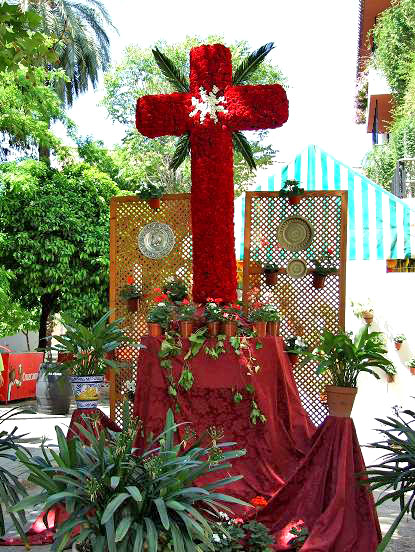 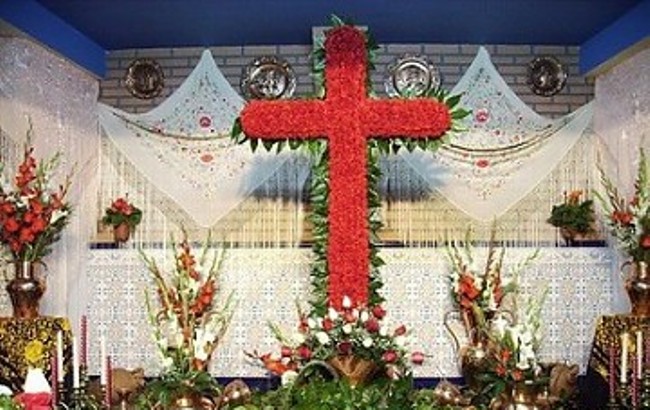 Feria de Abril
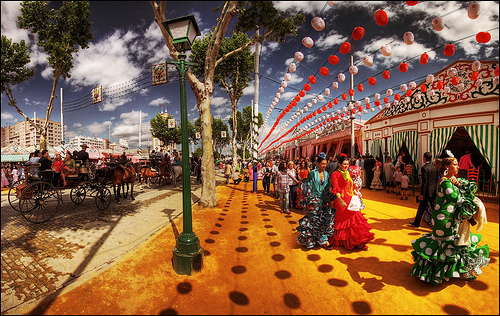 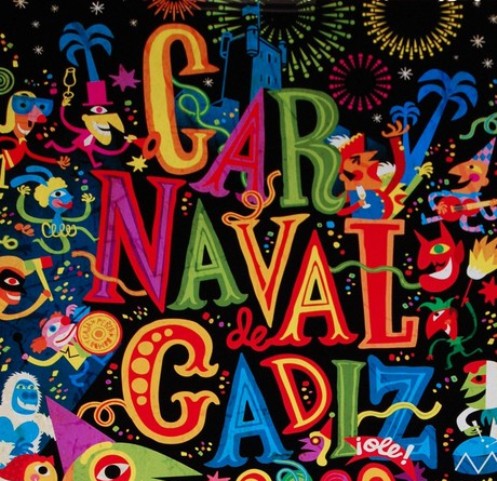 Carnavales de Cadiz
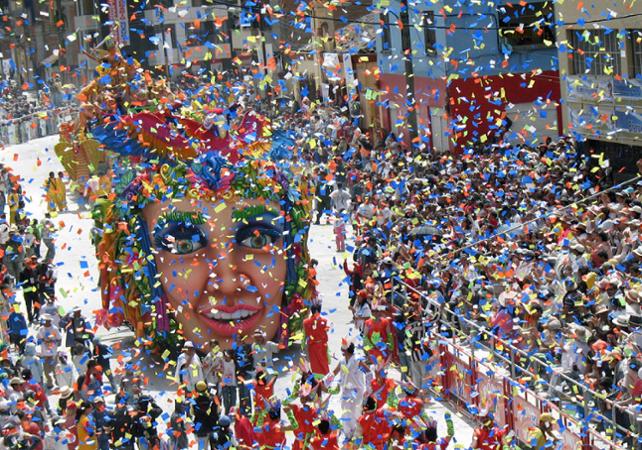